INTESTINAL YERSINIASIS and PSEUDOTUBERCULOSIS
Nosyreva Svetlana, assistant professor
of epidemiology and infectious diseases department
definition
Intestinal yersiniasis and pseudotuberculosis are acute zoonotic infectious diseases caused by Yersinia enterocolitica and Yersinia pseudotuberculosis.

The diseases may be characterized by general intoxication, exanthema, affection of gastrointestinal tract, joints, liver, lymphatic apparatus and other organs and tissues.
Etiology
Yersinia enterocolitica is:
pleomorphic, 
gram-negative bacillus, 
belongs to the family Enterobacteriaceae. 
Yersinia can proliferate at refrigerated temperatures. 
Y. enterocolitica is killed by direct sunlight, desiccation and disinfectants. 
Both microorganisms die in boiling water in 10—30 seconds.


Y. enterocolitica is most frequently associated with: 
enterocolitis, 
acute diarrhea, 
terminal ileitis, 
mesenteric lymphadenitis, 
pseudoappendicitis.
Etiology
Yersinia pseudotuberculosis, a gram-negative bacterial pathogen. 
It primarily causes zoonotic infection in various hosts, including domestic animals and birds, but has been associated with food-borne infection in humans.
Epidemiology
Mechanism of transmission is fаecal-oral.
Y. enterocolitica is distributed widely throughout the world.

Сan be isolated from:
 fresh water, 
contaminated foods, 
a wide range of wild and domestic animals. 

Outbreaks have been associated with raw vegetables, рasteurized milk and dairy products.
Epidemiology
Тhe surface of vegetables can become contaminated with pathogenic microorganisms through contact with soil, irrigation water and animals. 

Animal reservoirs of Y. enterocolitica include swine (principle reservoir), dogs, cats, cows, sheep, goats, rodents, foxes and birds. 

Reports of person-to-person spread are conflicting and are generally not observed in large outbreaks.
Epidemiology
Pseudotuberculosis is wide-spread in nature. 
Rodents are the most important source of infection. 
There are epizootics among them frequently. 
Besides, the cases of the disease occur among domestic animals (dogs, cats, great and small cattle). 
Soil plays a leading part in preservation of Y. pseudotuberculosis as species. 
The sick human is not a source of infection.
Epidemiology
The principal route of Pseudotuberculosis is oral. 
The factors of transmission are:
 food and water, contaminated by rodents. 
Vegetables, used without thermal treatment, are the most important source in transmitting the pathogen.
Pathophysiology
The alimentary tract is the portal of entry in most cases of Intestinal yersiniasis. 
As a foodborne pathogen, Y. enterocolitica can efficiently colonize and induce disease in the small intestine. 
Following ingestion, the bacteria colonize the lumen and invade the epithelial lining of the small intestine, resulting in the colonization of the underlying lymphoid tissues (Peyer patches). 
A direct lymphatic link between the Peyer patches and mesenteric lymph nodes may result in bacterial dissemination to these sites, resulting in mesenteric lymphadenitis or systemic infection.
Pathophysiology
Y. pseudotuberculosis infections in humans are primarily acquired through the gastrointestinal tract after consumption of contaminated food products. 
The mucous membrane of intestinal tract is the portal of entry. 
The primary inflammation focus occurs in:
the small bowel, 
lymphatic system of the intestine, 
lymph nodes. 
Spreading of the pathogen and absorption of the toxins occurs from the local inflammation focus.
Pathogenesis
Pathogenesis of both diseases has many similar features. 
Y. enterocolitica and Y. pseudotuberculosis are able to enter different tissue cells and multiply there. The latter feature is especially characteristic for Y. pseudotuberculosis.
Y. enterocolitica and Y. pseudotuberculosis
enter the human organism only through the mouth
development of pharyngitis and gastroduodenitis
caecum
the terminal ileum
in the first part of the ascending colon
regional lymph nodes
Pathogenesis
Y. enterocolitica and Y. pseudotuberculosis
invade epithelial cells and lymphatic apparatus of the intestine
translocate to the regional mesenteric lymph nodes
death of the affected cells
development of inflammatory changes
necrotic lesion in Peyer's patches
mucosal ulceration process in the intestinal mucosa
microabscesses in enlarged lymph nodes
Y. enterocolitica and Y. pseudotuberculosis
Pathogenesis
enter the blood-stream
with development of bacteraemia and hematogenous dissemination
with affection of different organs and tissues (liver, kidneys, lungs, lymph nodes, joints (enter the reticuloendothelial cells)
suppurative lesions may develop in different organs
After clinical recovery relapses may occur. Chronic infectious process may develop as well.
Intestinal yersiniasis                             Clinical features
The incubation period is 4-6 days, typically with a range of 1-14 days.
The major clinical syndromes
various immunoreactive conditions
septicemia
terminal ileitis
enterocolitis
mesenteric adenitis
Prodromal symptoms
anorexia
headache
malaise
Intestinal yersiniasis                               Clinical features
The usual presentation of Y. enterocolitica infection
diarrhea
low-grade fever
abdominal pain lasting 1-3 weeks
Diarrhea may be bloody in severe cases. 
Vomiting is present in approximately 15-40% of cases.
Intestinal yersiniasis                         Clinical features
The existence of extraintestinal symptoms after a gastrointestinal illness may also indicate the possibility of yersiniosis. 



Erythema nodosum may appear 2-20 days after the onset of fever and abdominal pain and manifesting as painful, raised red or purple lesions, mainly on the patient’s legs and trunk. 

Y. enterocolitica septicemia is reported most commonly in patients who have predisposing conditions, including alcoholism, diabetes mellitus, or an underlying immune defect.
Erythema nodosum
Reactive arthritis
Myocarditis
glomerulonephritis
Differential diagnosis of Intestinal yersiniasis
amebiasis, 
appendicitis, 
Campylobacter infections, 
Clostridium difficile colitis, 
Crohn disease, 
diverticulitis, 
inflammatory bowel disease, 
pseudotuberculosis, 
salmonellosis.
Pseudotuberculosis                 Clinical features
The incubation period of the disease fluctuates from 3 to 18 days. 
Clinical picture of the disease is polymorphic. 
Usually the body temperature 
rises from the first days of the disease, 
fluctuates from subfebrile to febrile (39°–40 °C), 
which has remittent or intermittent nature,
may be accompanied by febrile chill. 
Duration of fever be sometimes longer. 

There is headache, weakness, anorexia, insomnia.
Pseudotuberculosis                 Clinical features
Rash occurs in most of the patients and may appear in various terms (from the 2nd to 8th day of illness). 

Rash characterized by:
 polymorphism of its elements and various localization, 
on reddened skin,
may be combined with macular, hemorrhagic, papular elements. 
be localized on the lateral parts of the trunk, the internal and the back parts of legs, on the skin of the lower abdomen, in skin folds.
Rash
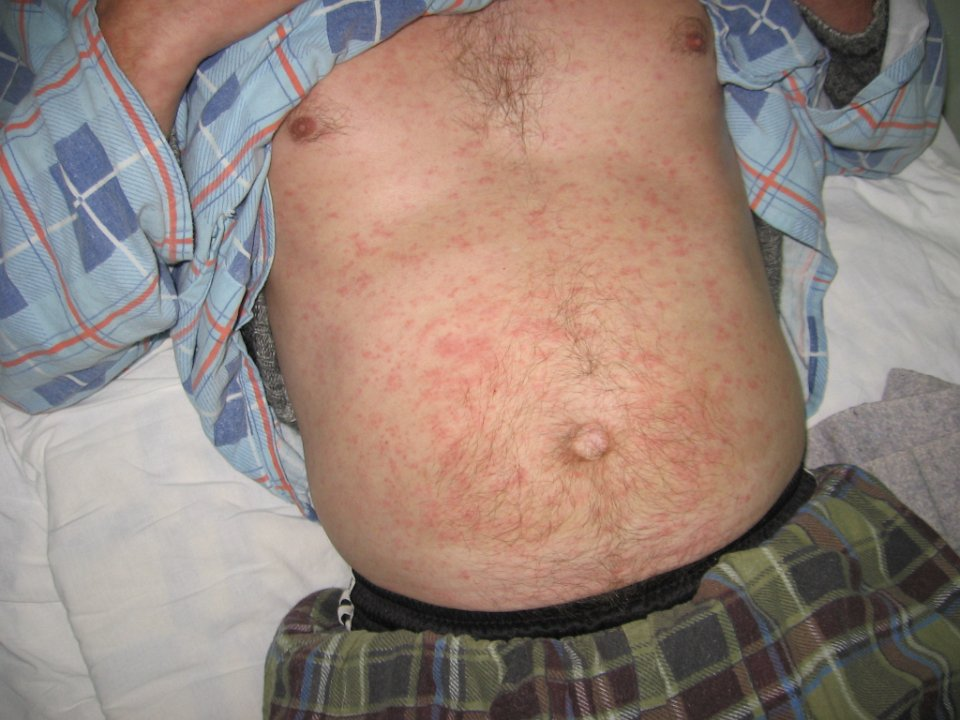 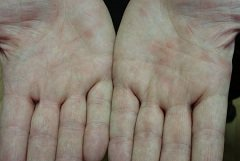 Pseudotuberculosis         Clinical features
Besides, rash may appear on the external surfaces of arms and forearms, on the knee and radiocarpal joints. 
Hyperemia and edema of skin on the face, hands and feet (symptoms of “hood”, “gloves” and “socks”) occur frequently. 
Rash grows pale gradually during 1–5 days, more often on the 2nd–3rd day. Desquamation of skin on the hands and feet is observed in 30 % of the patients after disappearance of rash. 
It usually occurs on the 5th–10th day after the onset of the disease.
Rash
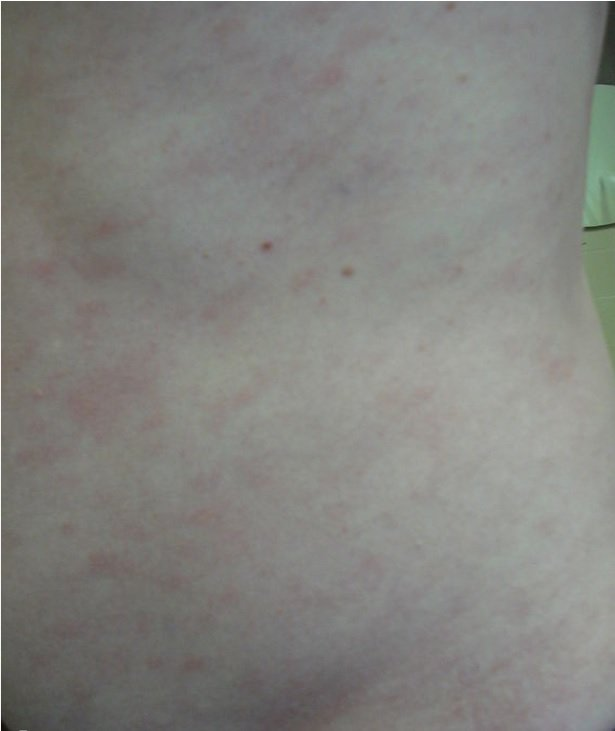 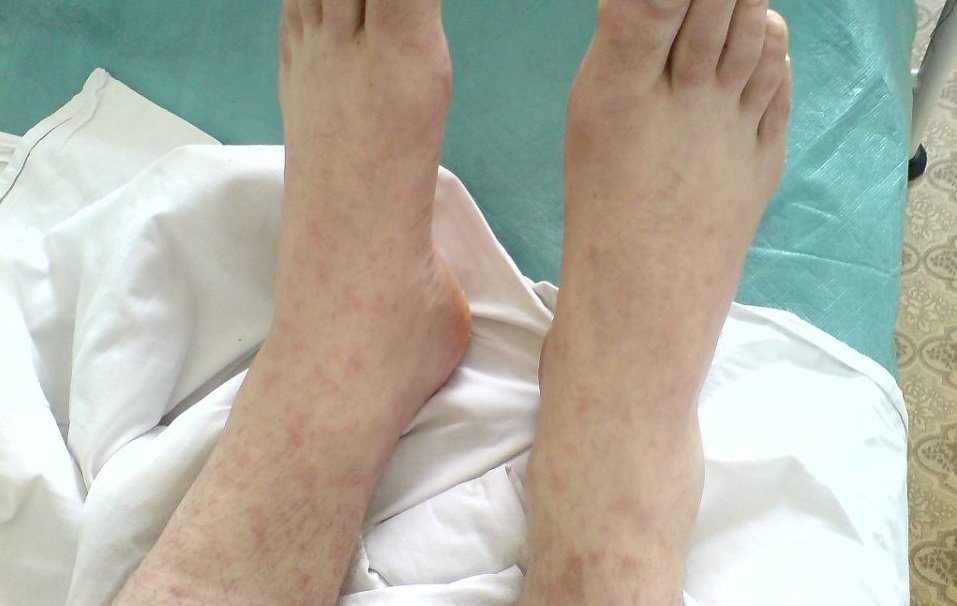 Pseudotuberculosis                 Clinical features
Changes in pharynx are found in most of patients. 
They are characterized by:
 hyperemia of palatal archs, 
soft palate, 
uvula, 
back walls of pharynx.
Pseudotuberculosis                 Clinical features
Lesion of gastro-intestinal tract is observed in more than a half of patients in the form of :
gastritis, 
gastroenteritis, 
enteritis, 
mesadenitis, 
ileitis.
Pseudotuberculosis                 Clinical features
Clinically the lesion of gastrointestinal tract is manifested by:
 nausea, 
vomiting, 
watery stool, 
pains in epigastrium, 
right hypochondrium, near the umbilicus, in the right iliac region. 

Vomiting is usually single, inconstant. 
Watery stool is 2–4 times a day, without pathological admixtures or with small admixture of mucus, its duration is from 1 to 3 days.
Pseudotuberculosis                 Clinical features
Affection of liver is observed in half of the patients and it is manifested by:
 enlargement, 
ictericity of skin and sclerae. 
In blood serum there is an increasing of level of direct bilirubin, increasing of activity of transaminases, decreasing of prothrombin index. 

Lesions of joints in pseudotuberculosis may develop in 50%–70% of patients. 
There are mainly arthralgias, but sometimes there is clinics of polyarthritis; wrist, ankle and knee joints are most often involved in the process, shoulder and hip joints are more rarely involved. 

Development of myocarditis and kidney lesions is possible.
Differential diagnosis of Pseudotuberculosis
appendicitis, 
Clostridium difficile colitis, 
other bacterial gastroenteritis,
Crohn disease,  
leptospirosis, 
acute pancreatitis, 
sepsis, 
typhoid fever, 
ulcerative colitis.
Diagnosis
The clinical diagnosis of intestinal yersiniosis and pseudotuberculosis is often difficult because the symptoms of the diseases may resemble different infectious diseases.
The laboratory diagnosis
bacteriologically
recovery of  Y. enterocolitica or Y. pseudotuberculosis from the faeces, CSF, blood or affected tissues
Diagnosis
Antigens of corresponding bacteria in blood and other biological fluids
Agglutinating antibodies in the blood
ELISA
RIHA
Paired serum specimens, taken at the end of the first week of the disease and 7—10 days after
appear at the end of the first week of the disease but sometimes in 2—3 weeks after the onset of the disease
In single tests of serum titers of antibodies 1:200 and higher are taken into account
Increase in level of serum antibody titre between two
The picture of peripheral blood  shows leucocytosis with neutrophilic shift to the left. ESR may be increased.
Diagnosis
Laboratory confirmation of diagnosis can be: 
	isolation of the cultures Y. pseudotuber­culosis, Y. enterocolitica
	detection of the bacterial DNA (PCR)
       detection of antigens or antibodies to bacteria Ig A, M and G (ELISA)
	increase in the antibody titer (RIHA).
Treatment of Intestinal yersiniasis
Enterocolitis caused by Y. enterocolitica is usually self-limited. 
No antibiotic treatment in clinically stable cases may be indicated.
Diarrhea should be managed with fluid and electrolyte replacement. 
Antimotility medications, which could lead to bacteremia, should be avoided.
Treatment of Intestinal yersiniasis
In cases of severe Y. enterocolitica enterocolitis, antibiotics have shown some benefit in terms of shortening the duration of illness. 
Patient populations who should be considered for antibiotic therapy of intestinal yersiniosis include the following: 
Severe clinical presentation 
Elderly patients 
Patients with diabetes 
Patients with cirrhosis 
Immunocompromised patients 
Patients with cancer who are receiving chemotherapy 
Healthcare and childcare workers who are at an increased risk of person-to-person spread.
Treatment of Intestinal yersiniasis
In the above-named cases following antibiotic regimens are possible: 
ciprofloxacin 500 mg per os twice daily; 
combination of doxycycline 100 mg intravenous twice daily and gentamicin 5 mg/kg intravenous every 24 hours. 
Resistance of Y. enterocolitica to ampicillin is often seen today, so it is not the best antibiotic to prescribe in such cases.

Pathogenetic and symptomatic therapies are necessary.
Treatment of Pseudotuberculosis
Clinically ill patients and septicemia patients may receive one of the possible regimens: 
Ciprofloxacin 500 mg per os twice daily; 
Doxycycline 100 mg intravenous twice daily; 
Gentamicin 5 mg/kg intravenous every 24 hours. 
Duration of antibiotic therapy course is no less than 7 days, and in complicated and severe cases duration of the course is continued up to 10–14 days. 
Because of the resistance of Y. pseudotuberculosis to ampicillin and its greater prevalence, this agent would not be a good choice for empiric therapy in a clinical situation where this organism could be present.
Prevention
There is no specific prevention. 
Proper sanitary surveillance for food processing, food handlers and food service must be performed.
In particular prevention of intestinal yersiniosis and pseudotuberculosis includes the following measures:
preventing food-stuffs from faecal and urine contamination by rodents and other animals;
pest control and extermination of rodents;
not using food containing uncooked meat;
washing vegetables and fruits before eating.
Anti-epidemic measures in an epidemic focus of the diseases
Anti-epidemic measures in an epidemic focus of the diseases
Anti-epidemic measures in an epidemic focus of the diseases
Anti-epidemic measures in an epidemic focus of the diseases